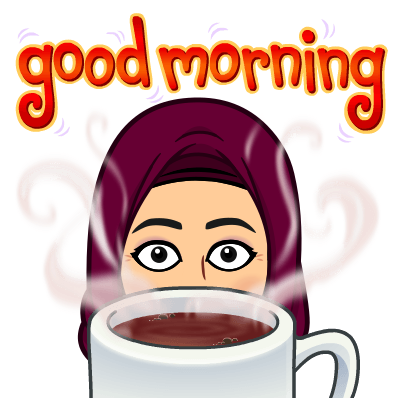 Good Morning
Mega Goal 2.1
Good Morning
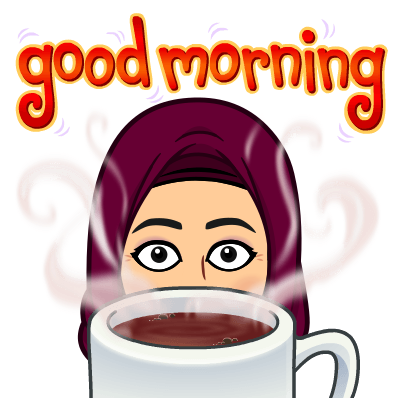 Mega Goal 2.1
Unit -3-
Far and Away
Grammar
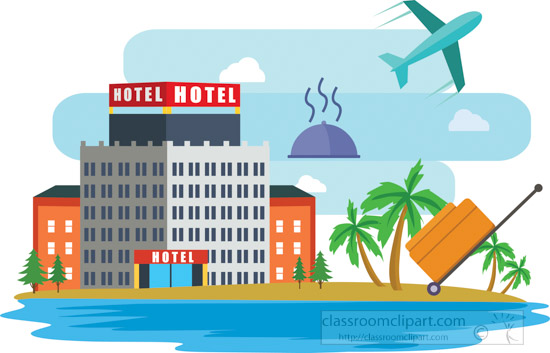 Unit -3-
Far and Away
Adverbs of Degree
Grammar
Sentence Adverbs
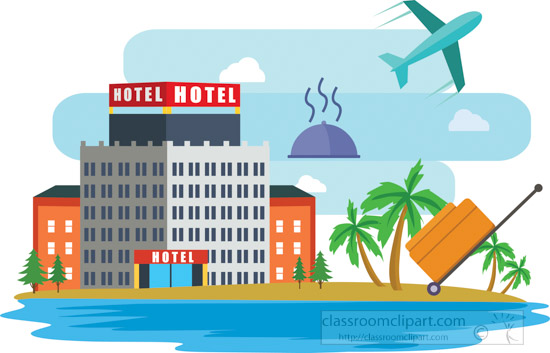 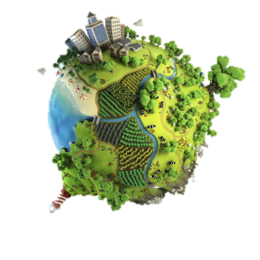 Good Morning
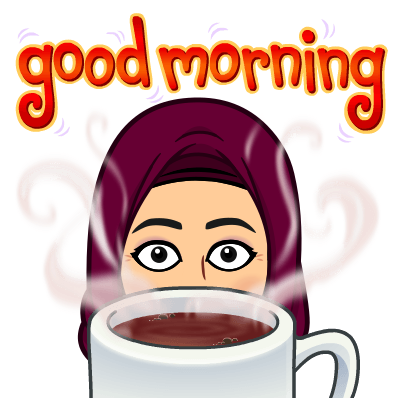 Mega Goal 2.1
Adverbs of Degree
Sentence Adverbs
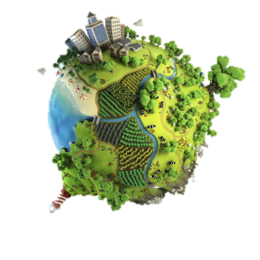 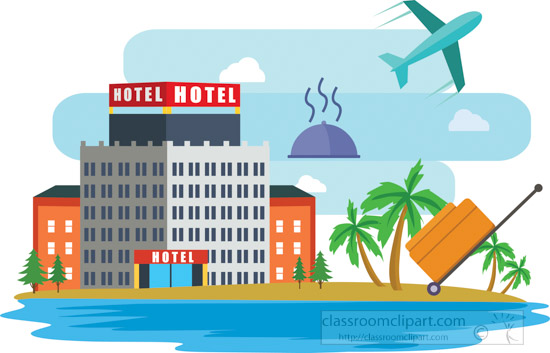 Unit -3-
Far and Away
Grammar
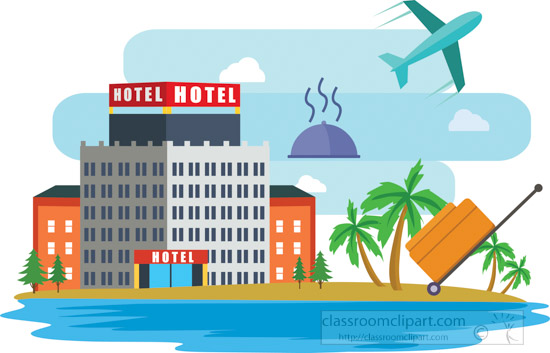 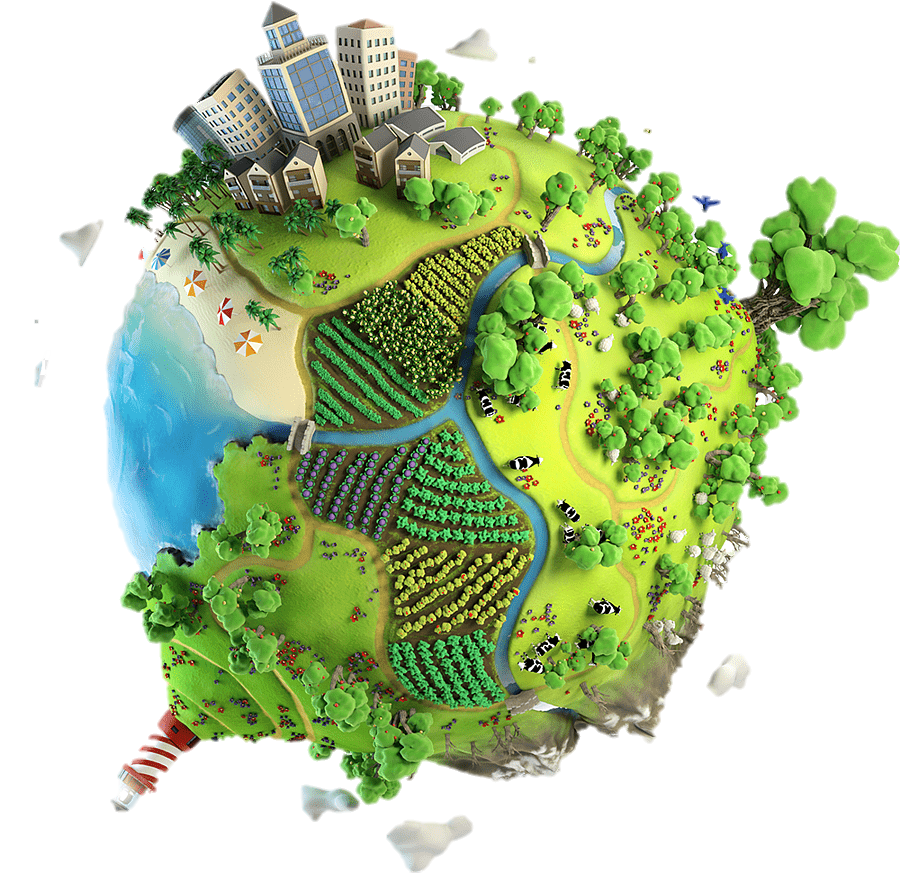 Objectives:
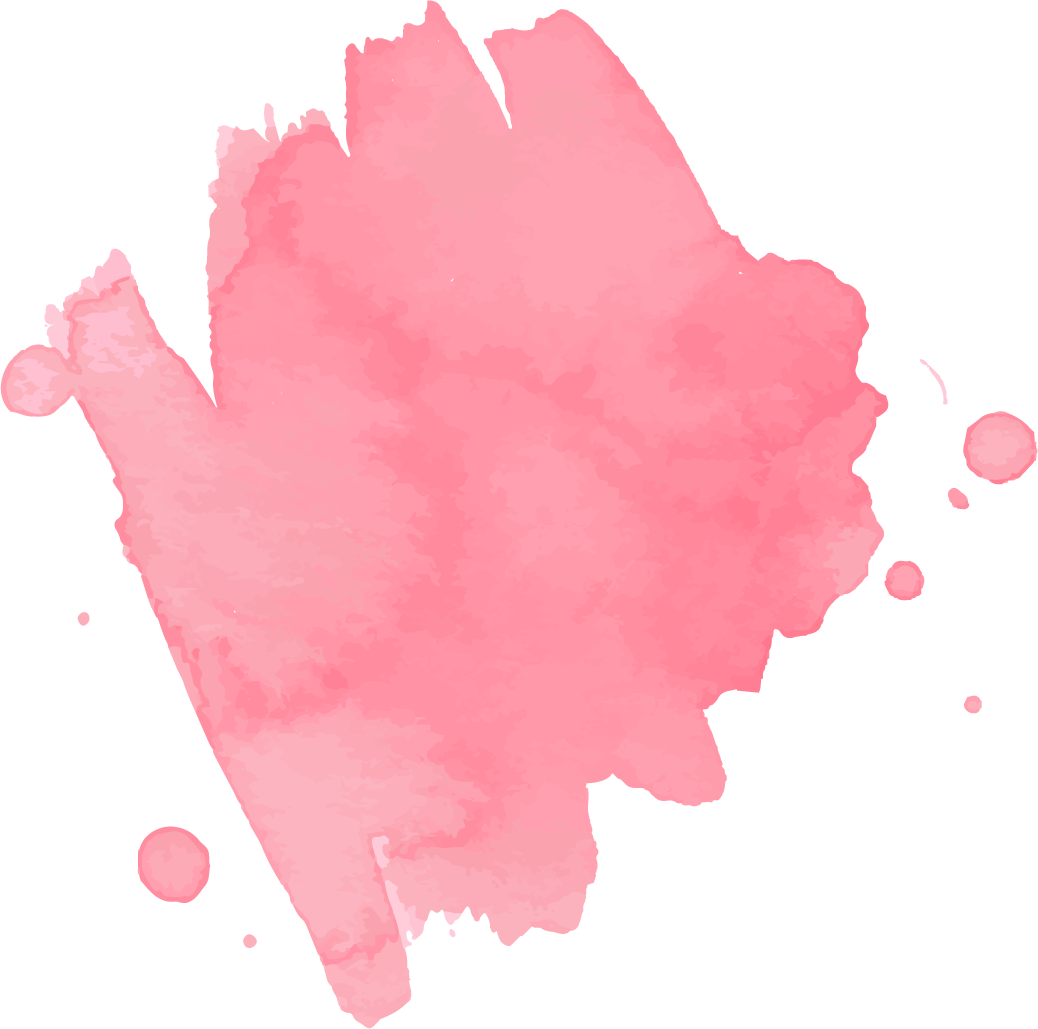 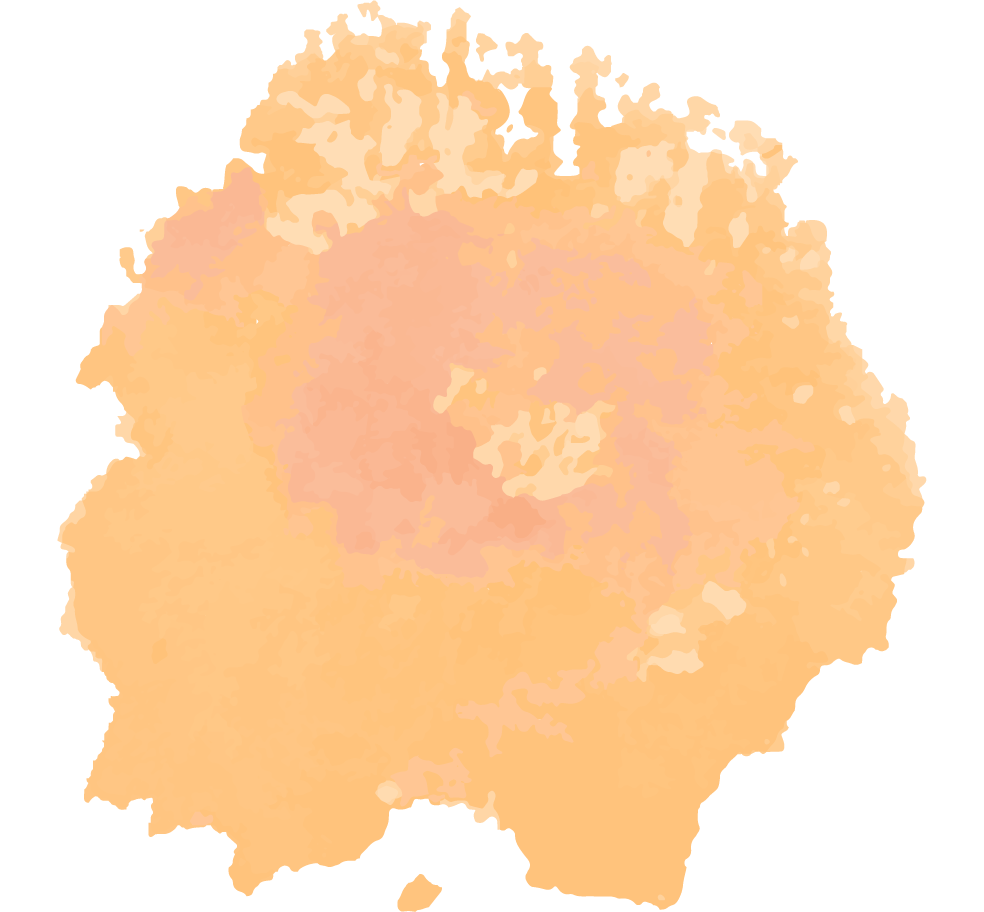 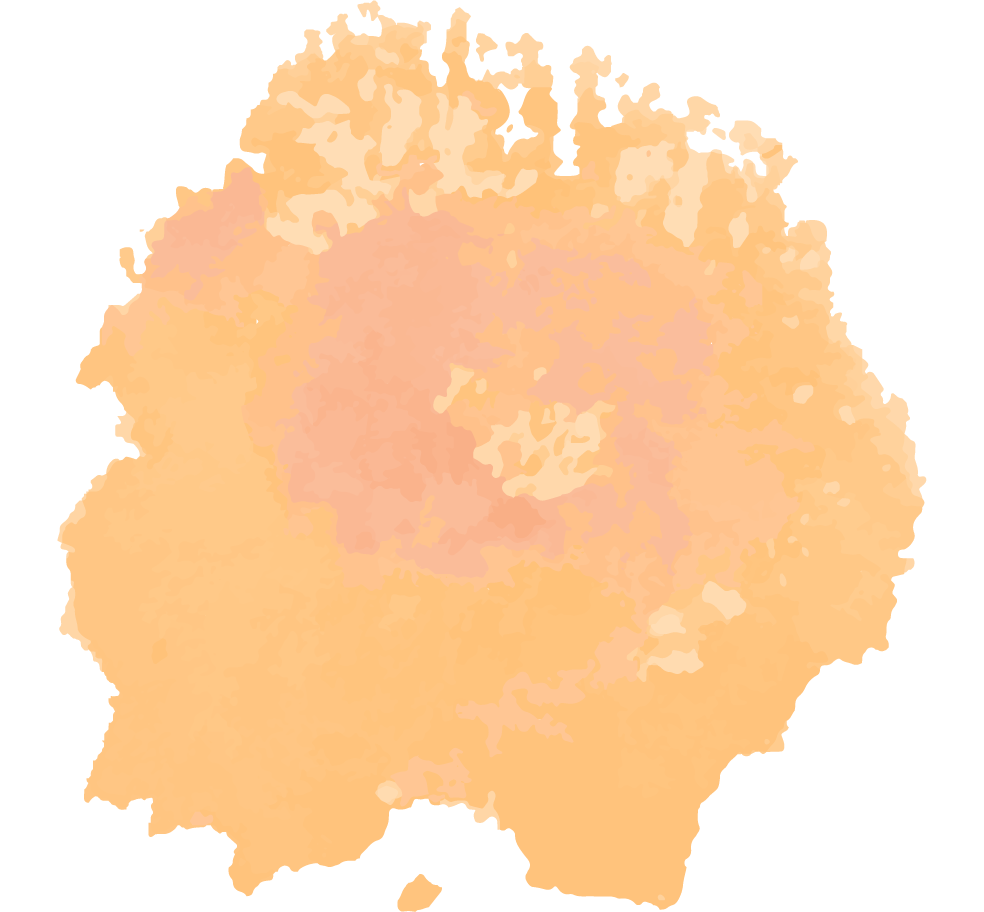 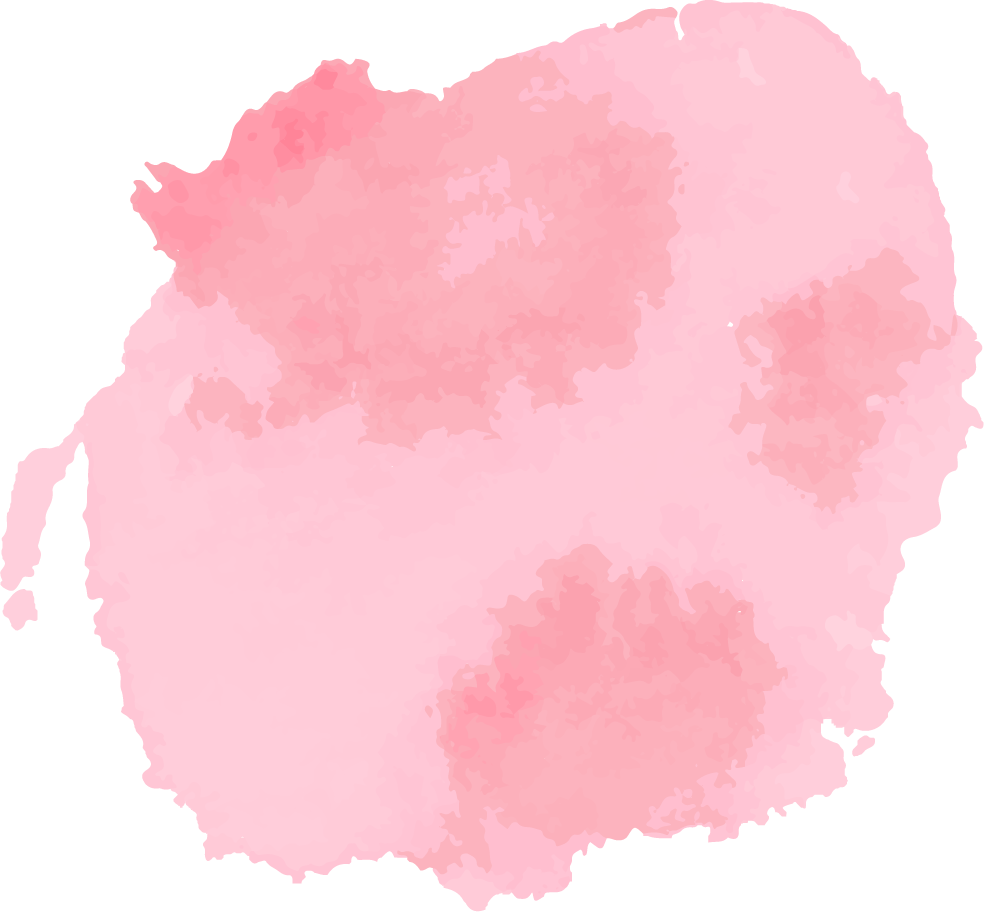 3
2
4
1
Adverbs of Degree
Use sentence adverbs correctly
Rewrite sentences using adverbs of degree
Use adverbs of degree with adjectives .
.
Classify the adverbs according to their degree
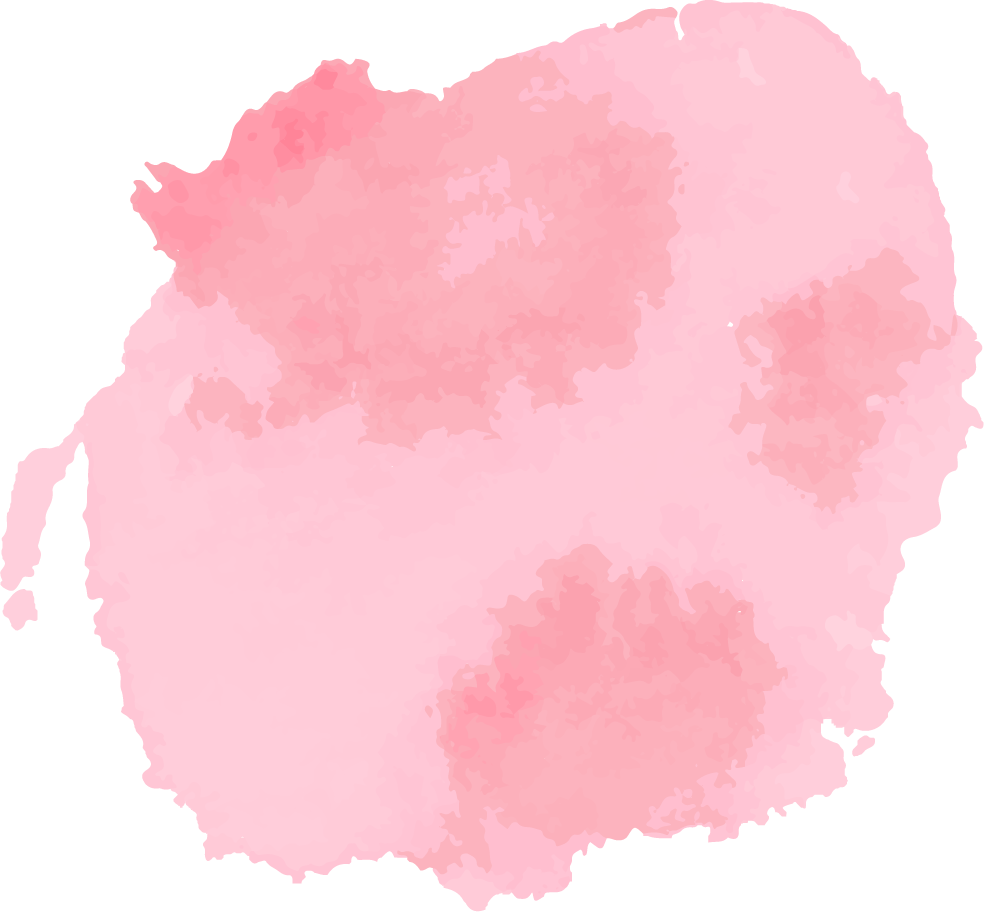 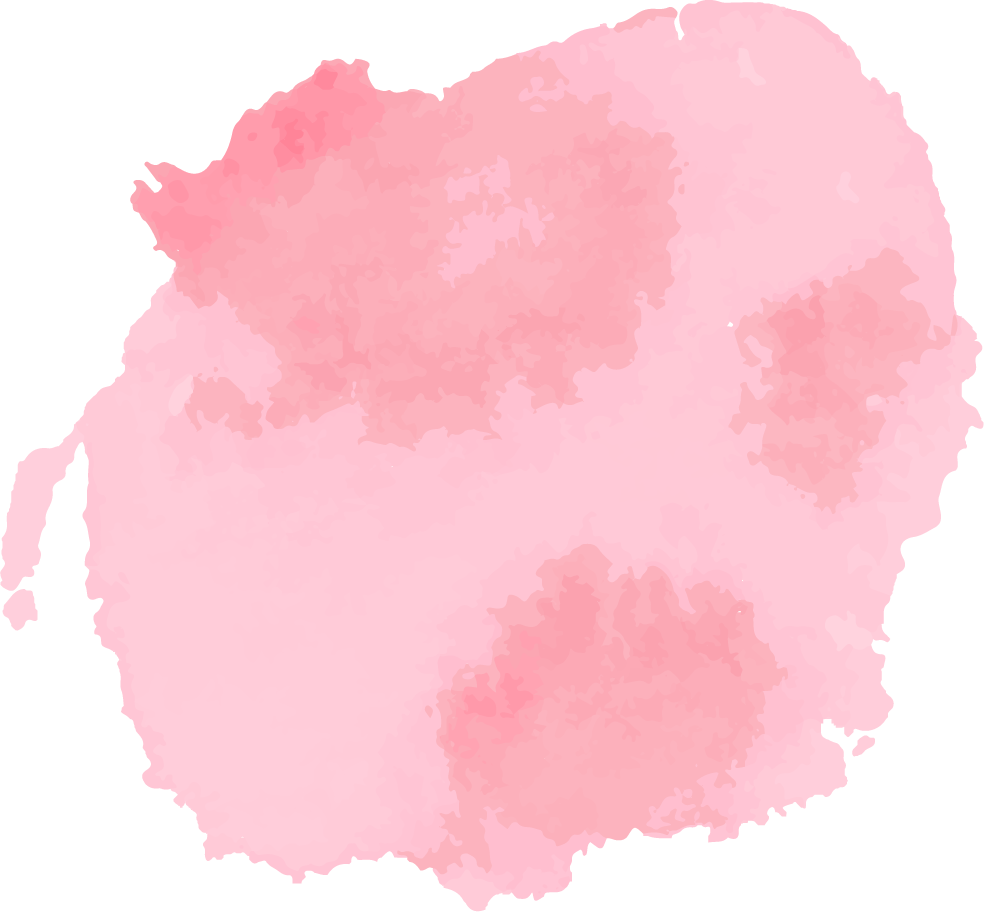 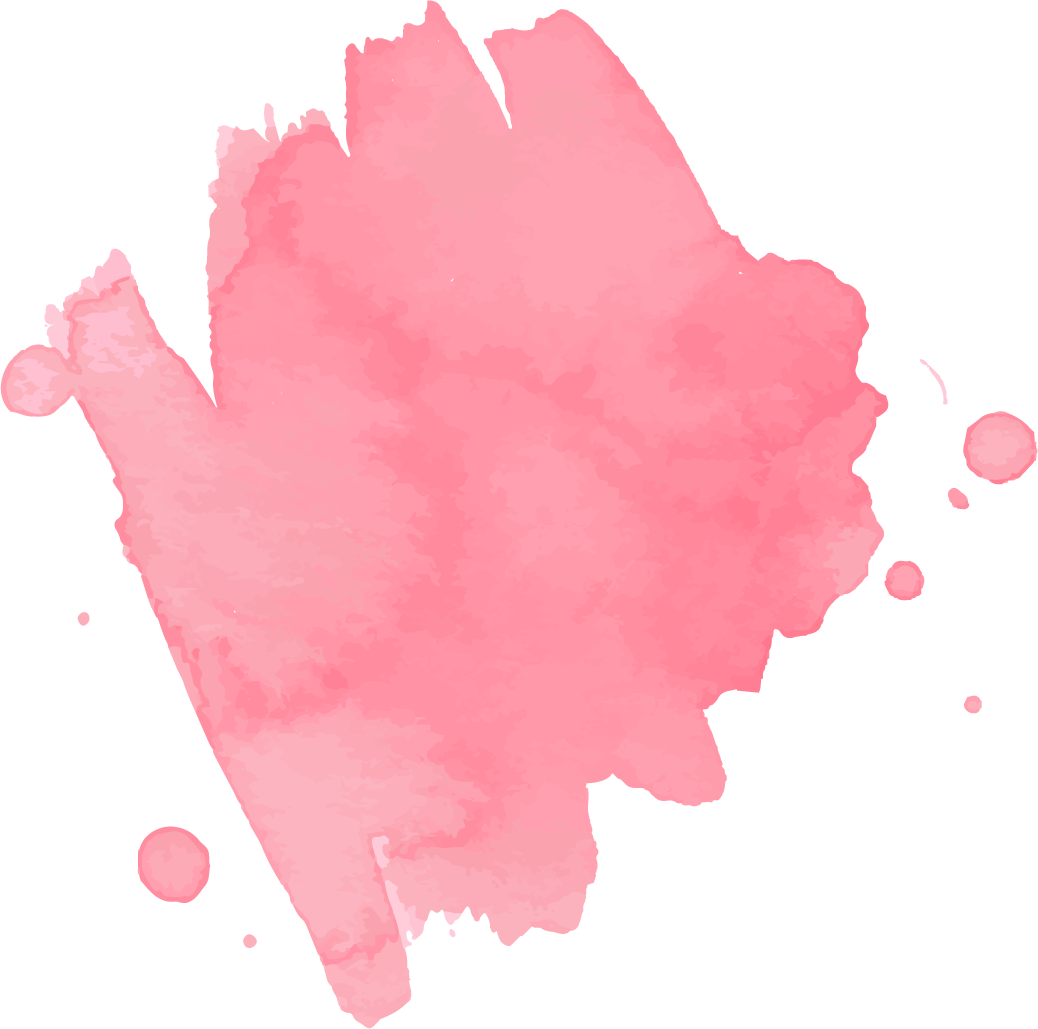 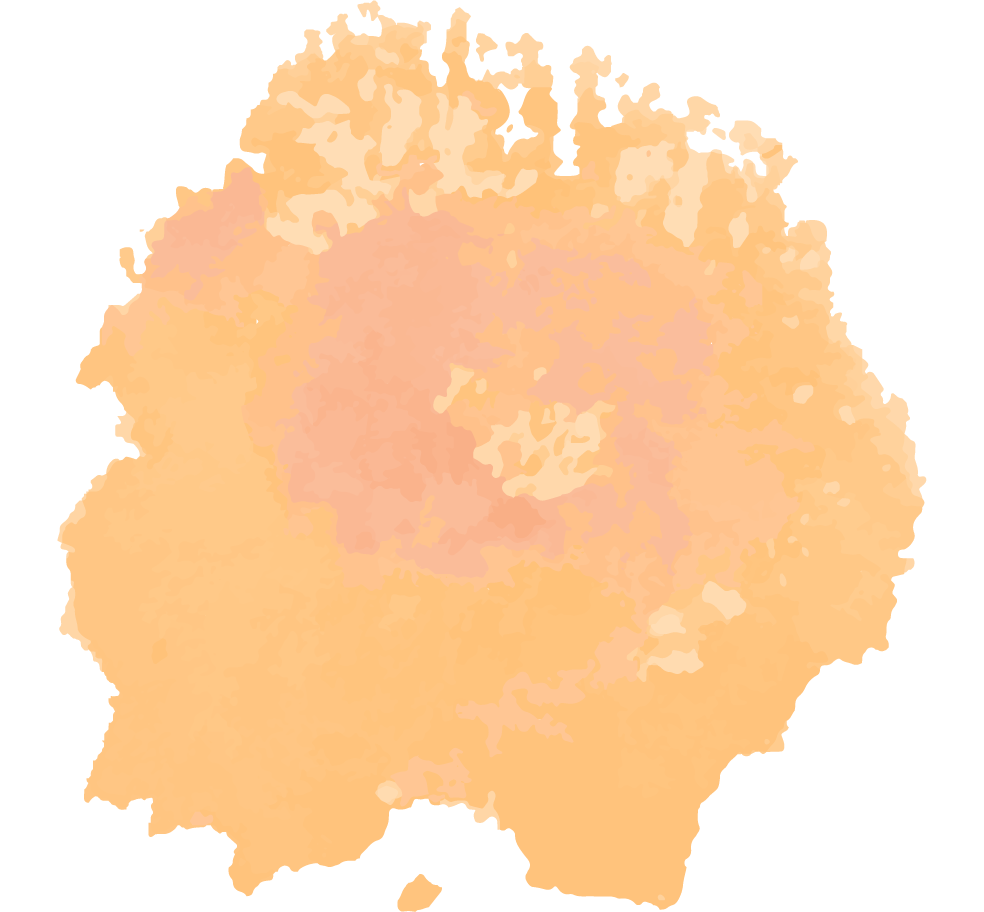 Sentence Adverbs
7
8
5
6
Use sentence adverbs with compound verbs“.
 .
Use "enough" with adverbs of degree.
Use sentence adverbs with "simple tenses “
Use adverbs of degree with adverbs .
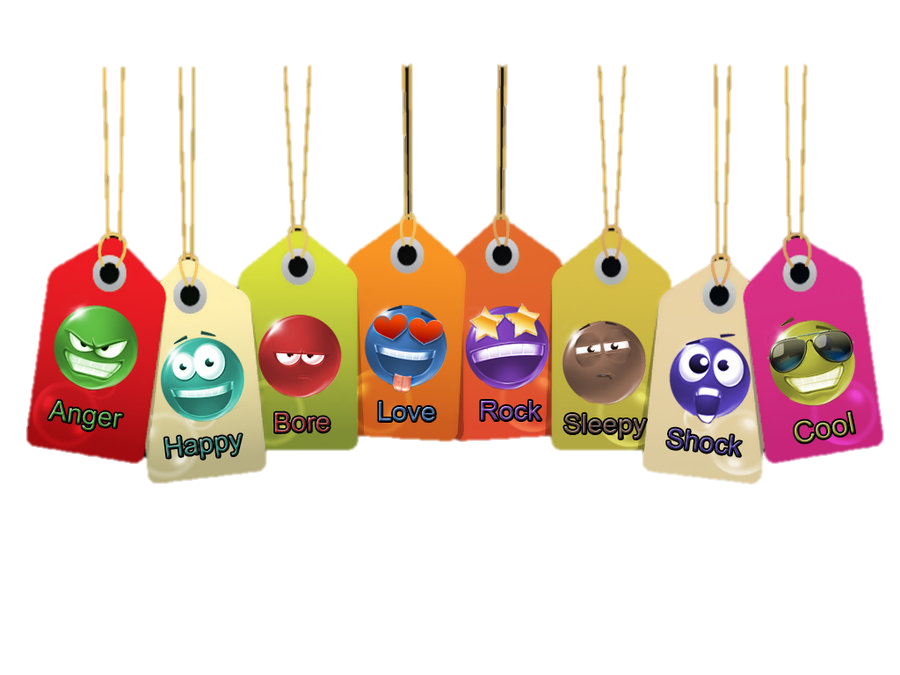 Adverbs of Degree
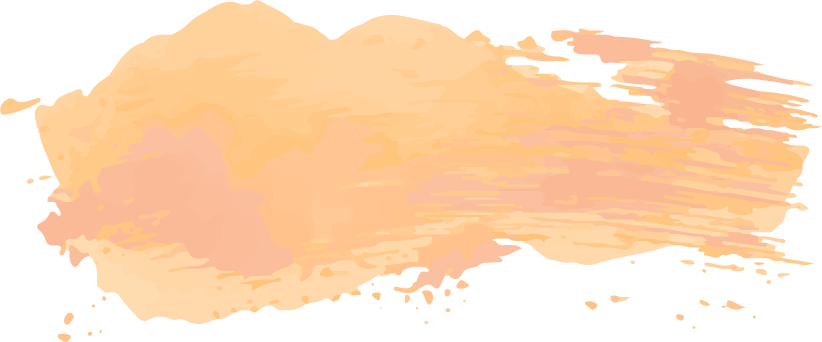 How is Your Mood Today?
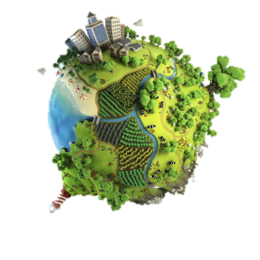 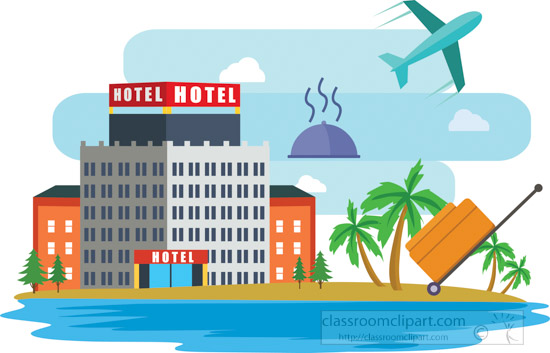 Adverbs of Degree
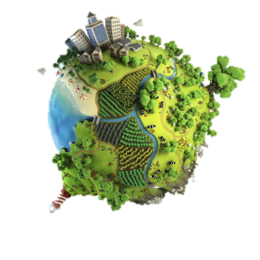 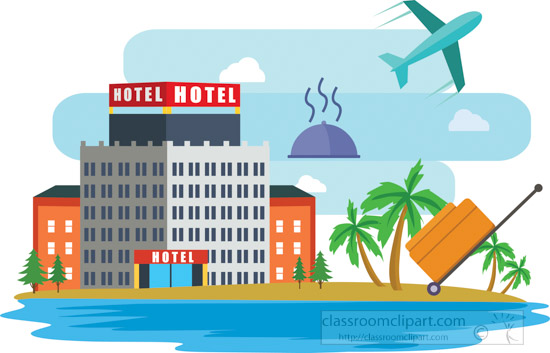 What is an adverb ?
A word that describes or modifies a verb, an adjective or another adverb .
Adverb Form
We make many adverbs by adding -ly to an adjective, for example:
adverb
adjective
quickly
quick
careful
carefully
beautiful
beautifully
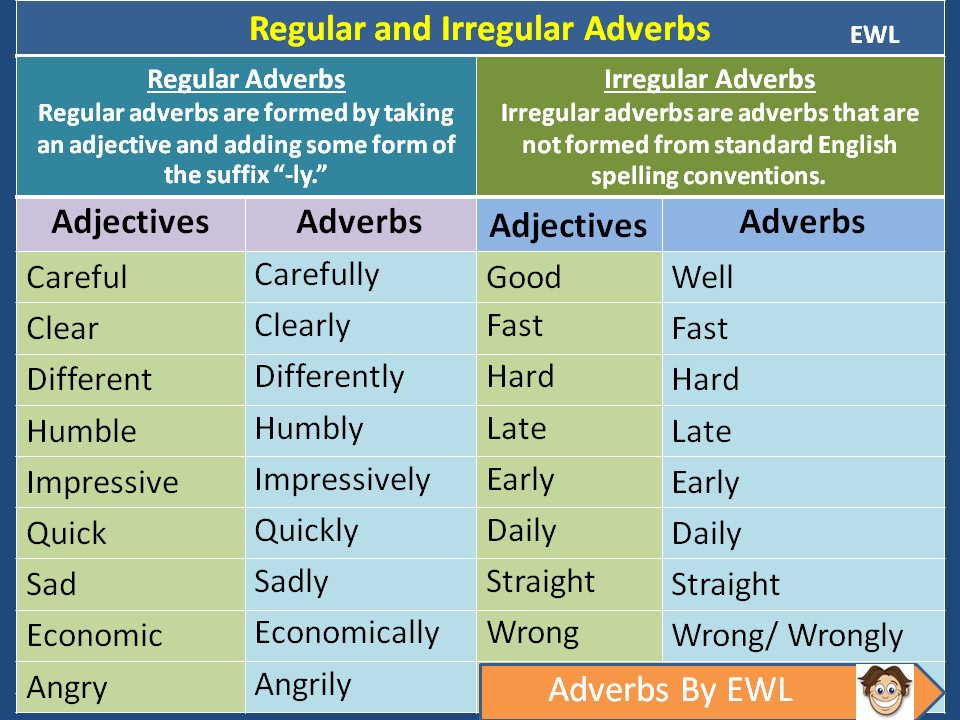 Irregular adverbs
adjective
adverb
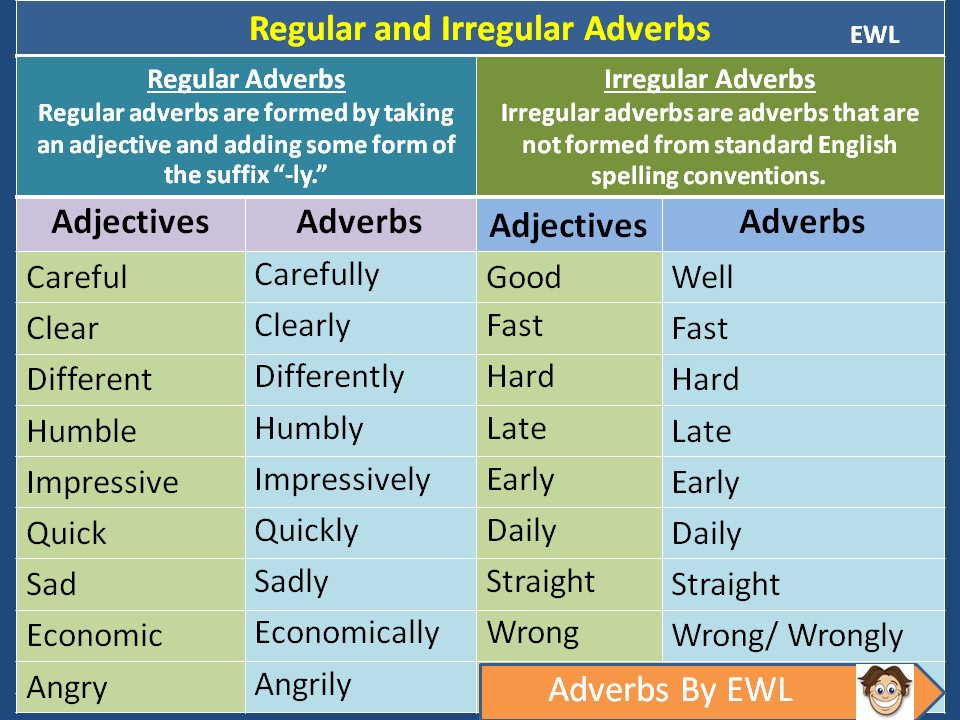 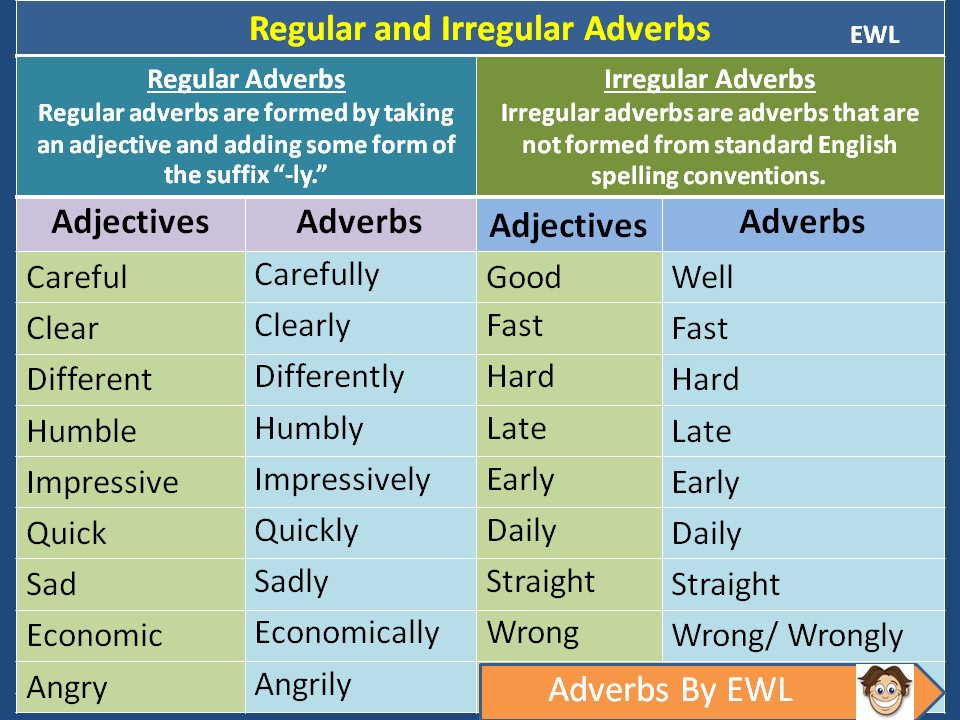 Regular adverbs
adjective
adverb
quick
quickly
careful
carefully
beautiful
beautifully
The water was extremely cold .
adverb
adjective
He hardly noticed what she was saying .
verb
adverb
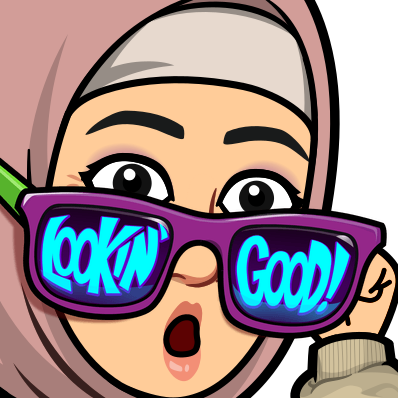 Why are you eating the popcorn so quickly ?
adverb
adverb
Adverbs of degree tell us about the intensity of a verb, adjective, or other adverbs.
Some common adverbs of degree are:
quite
completely
hardly
absolutely
so
just
too
enough
rather
Almost
scarcely
nearly
very
extremely
barely
Adverbs of degree usually go before the main verb they modify.
I’ve almost finished packing.            I nearly missed my flight.
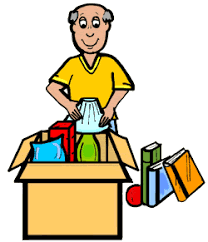 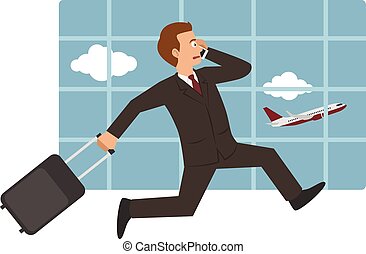 Adverbs of degree usually go before the adjective or adverb they modify.
The travel agent was extremely helpful. 
He read the map very carefully.
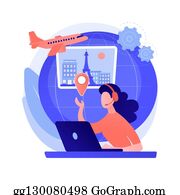 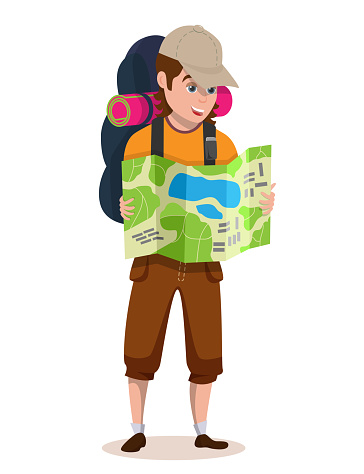 When enough is used as an adverb of degree, it is placed after adjectives and adverbs.
Is your coffee hot enough?     You are not speaking loudly enough
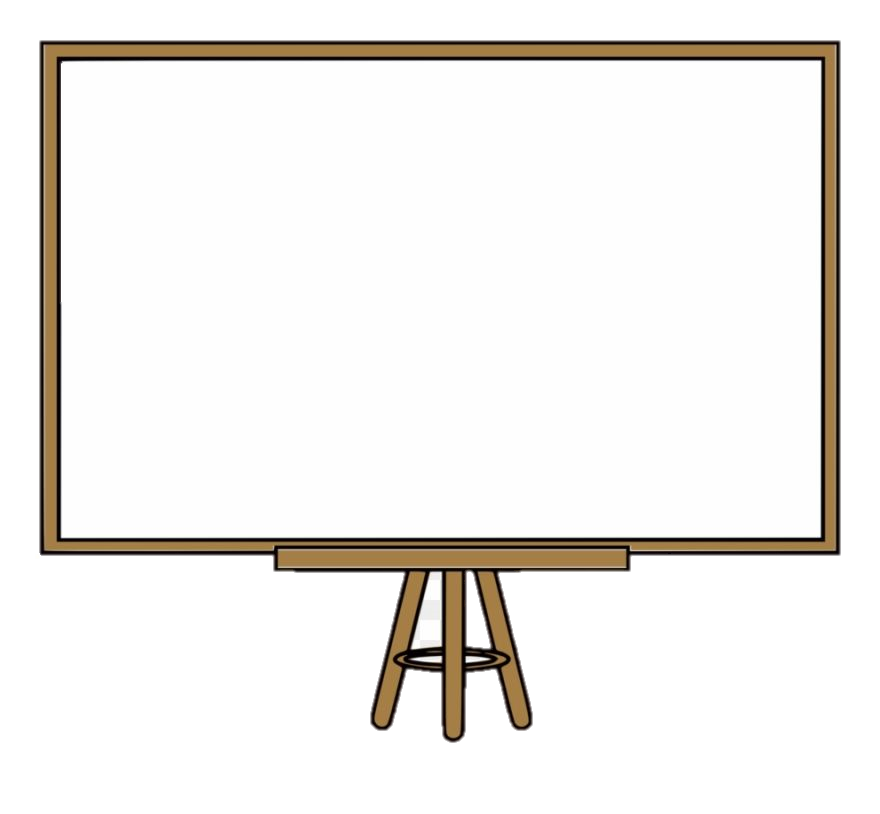 hardly
scarcely
barely
Negative words
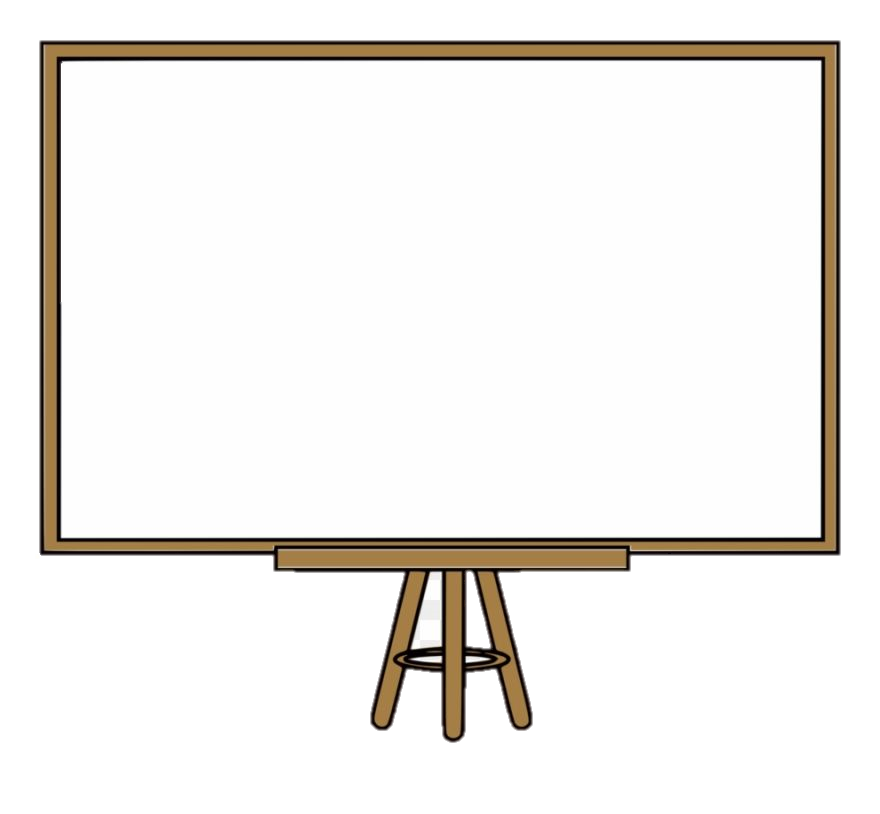 They can’t be used with another negative .
hardly
scarcely
barely
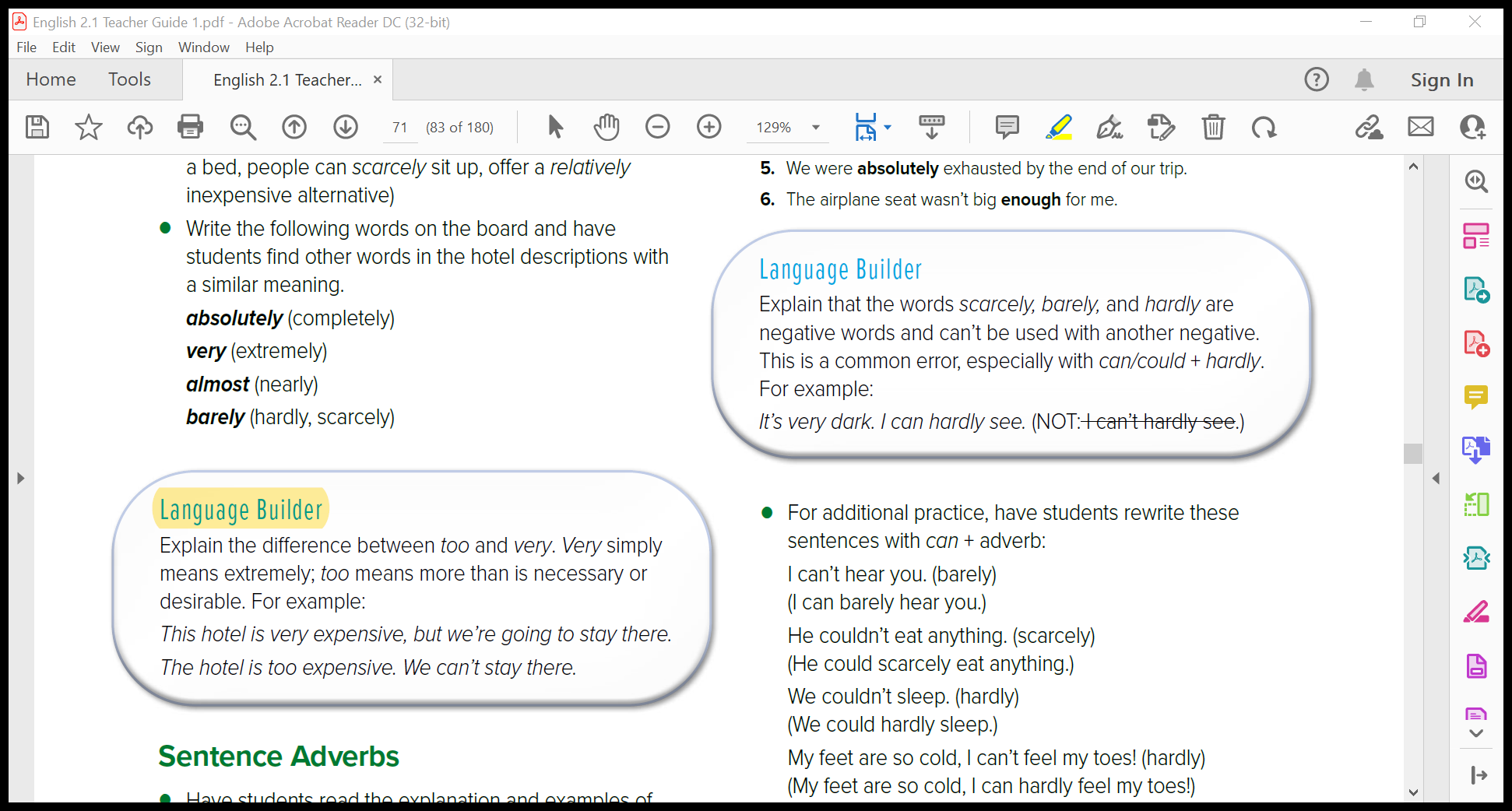 It’s very dark. I can hardly see .

I can barely hear you .

He could scarcely eat anything
Negative words
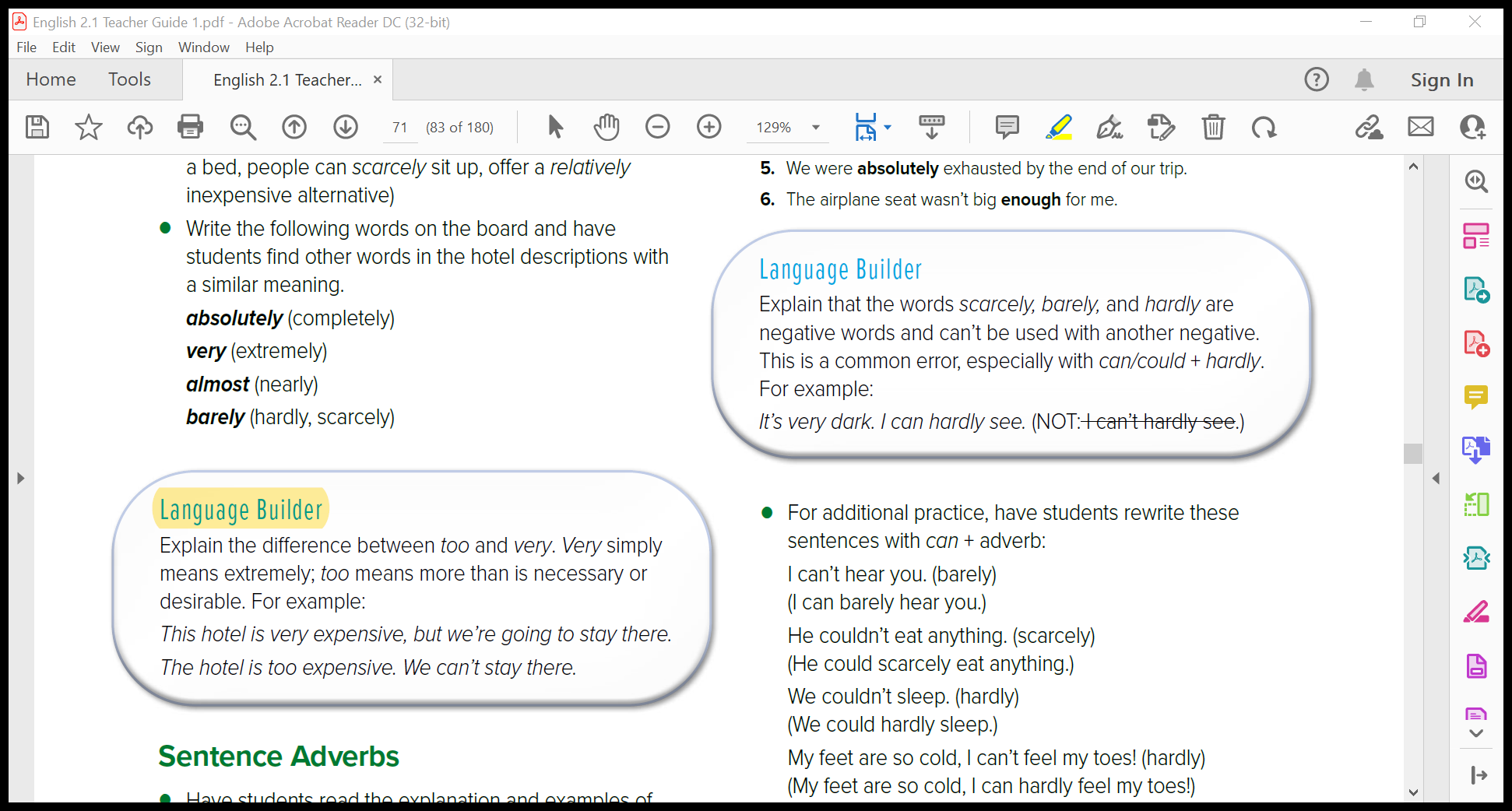 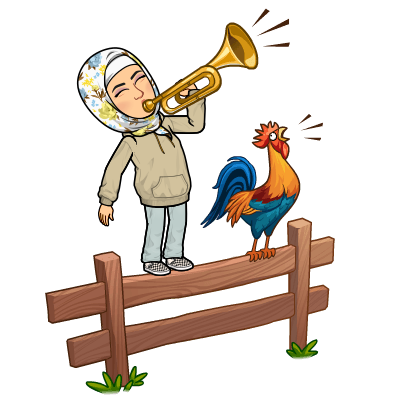 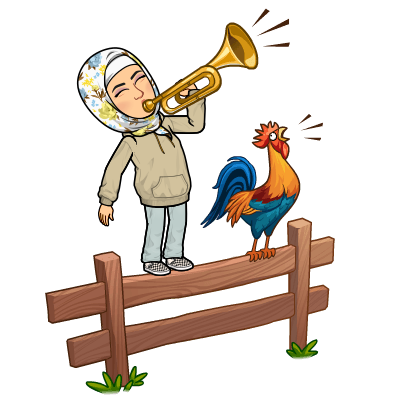 Practice Time
W.B.P.104
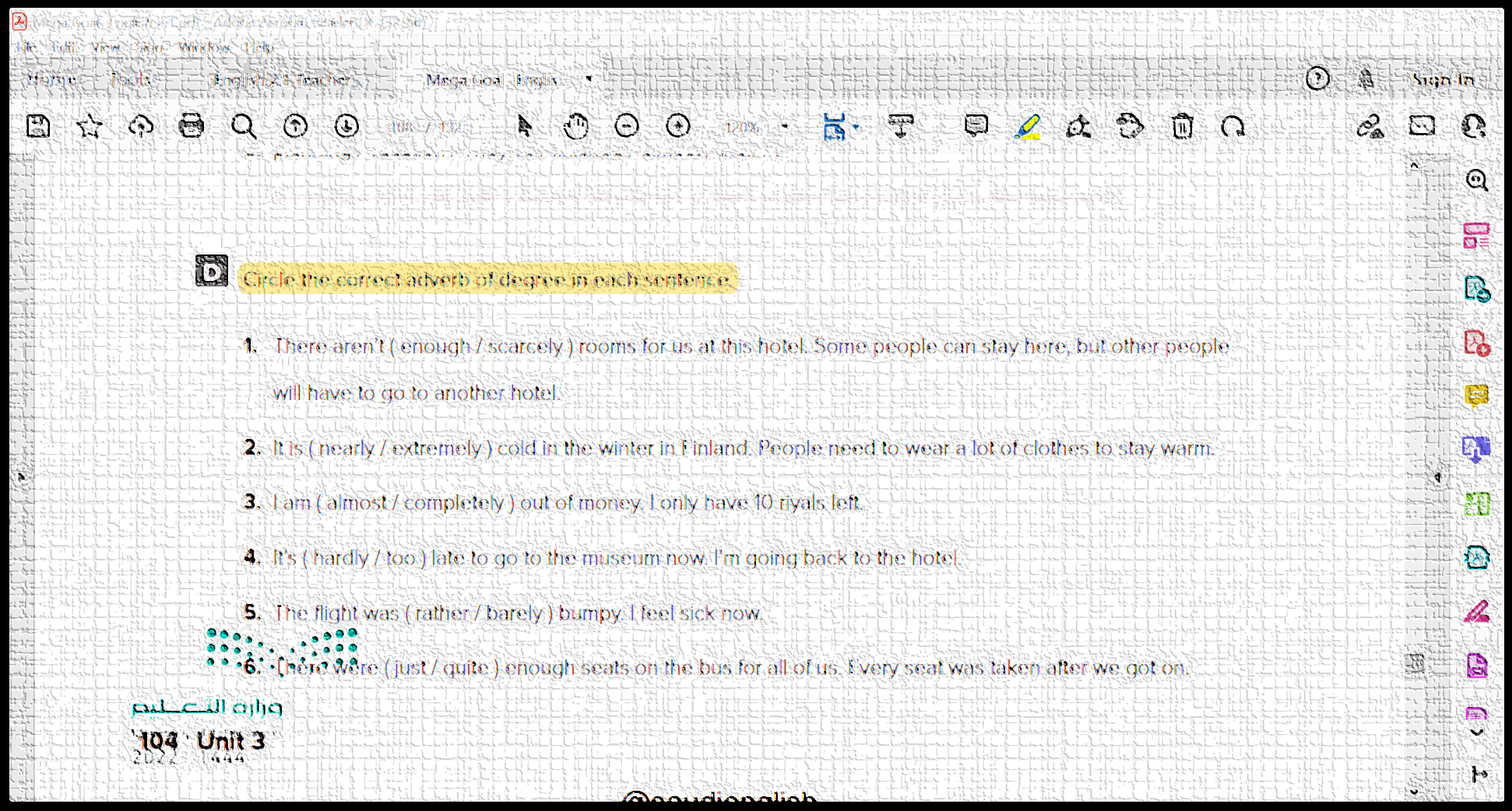 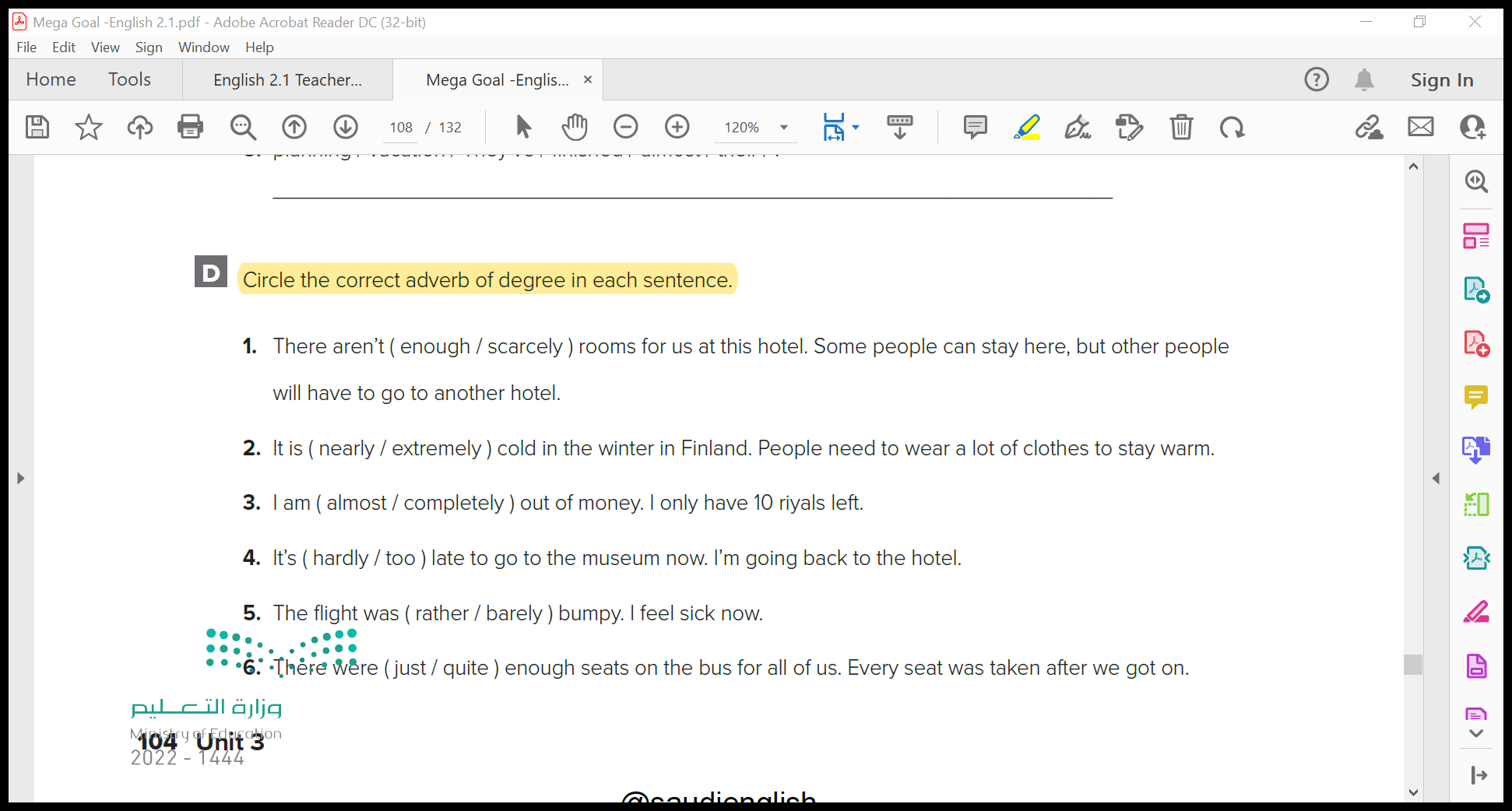 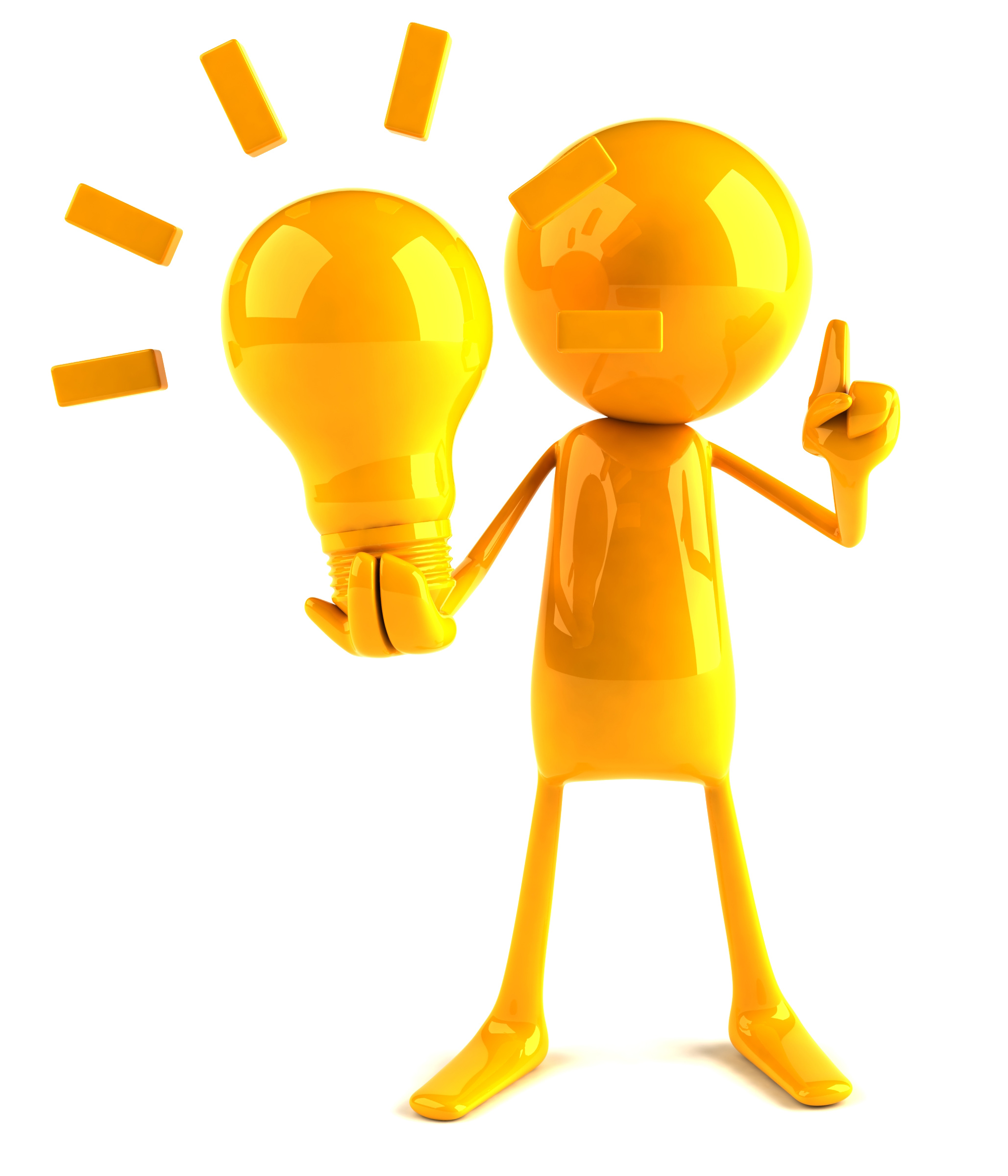 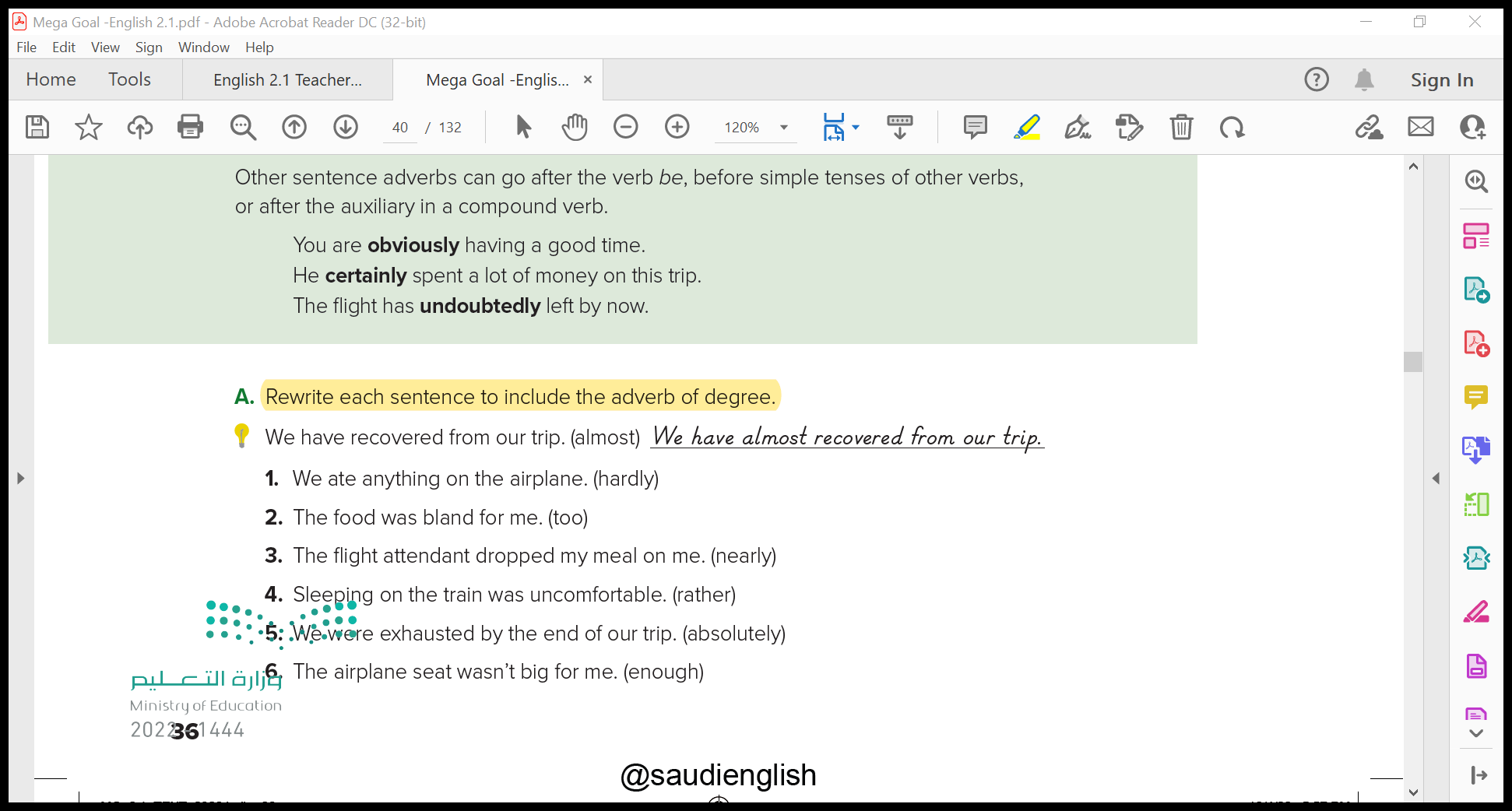 Sentence Adverbs
1- We hardly ate anything on the airplane .

2- The food was too bland for me .

3- The flight attendant nearly dropped my meal on me .

4- Sleeping on the train was rather uncomfortable .

5- We were absolutely exhausted by the end of our trip .

6- The airplane seat wasn’t big enough for me .
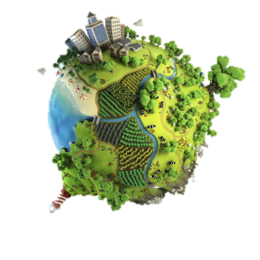 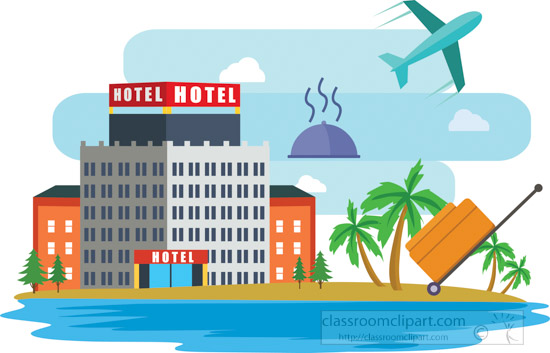 Sentence Adverbs
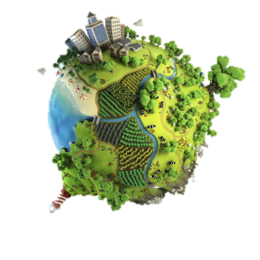 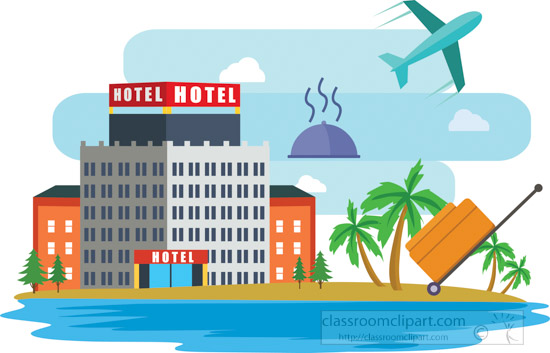 Sentence adverbs modify an entire sentence, or a whole clause within a sentence.
They indicate the attitude of the speaker. Some common sentence adverbs are:
Actually  certainly  frankly * obviously  probably
admittedly*  clearly  honestly*  officially*  undoubtedly
Apparently evidently  naturally * presumably  (un)fortunately*
Clearly, this man is not a fighter .
Sadly, the forests are now under threat .
Obviously, he is the best of the students we’ve seen so far .
Honestly, I spent that money in the mall .
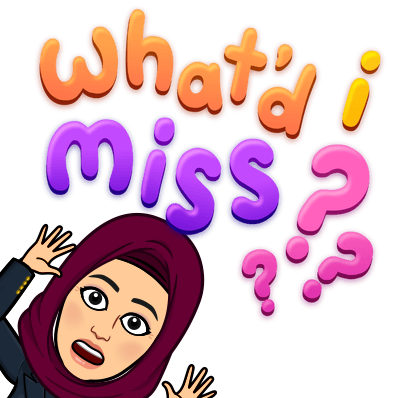 Actually  certainly  frankly * obviously  probably
admittedly*  clearly  honestly*  officially*  undoubtedly
Apparently evidently  naturally * presumably  (un)fortunately*
Some sentence adverbs usually go at the beginning of a sentence.
Frankly, I'm disappointed in the quality of this hotel.


Other sentence adverbs can go after the verb be, before simple tenses of other verbs, or after the auxiliary in a compound verb

You are obviously having a good time.
He certainly spent a lot of money on this trip.
The flight has undoubtedly left by now.
His eyes were actually filled with tears .
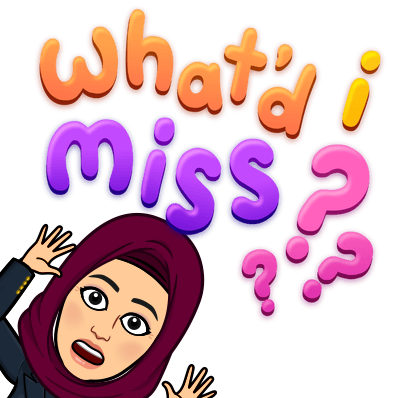 He probably wanted to say good-bye privately .
She had certainly been under a lot of stress .
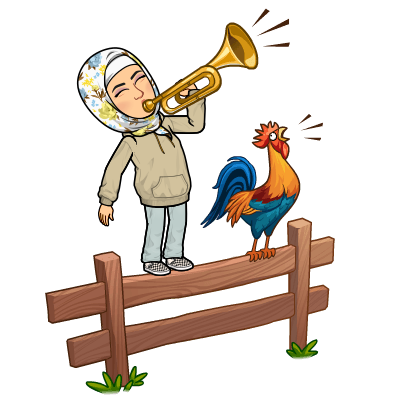 ``````````````````````
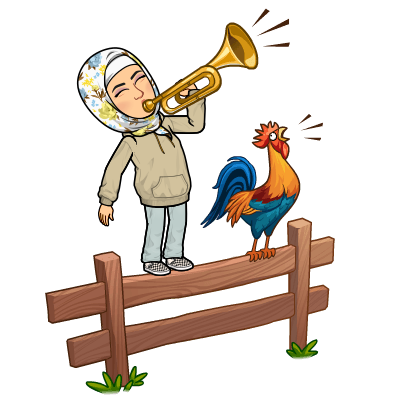 Practice Time
W.B.P.104
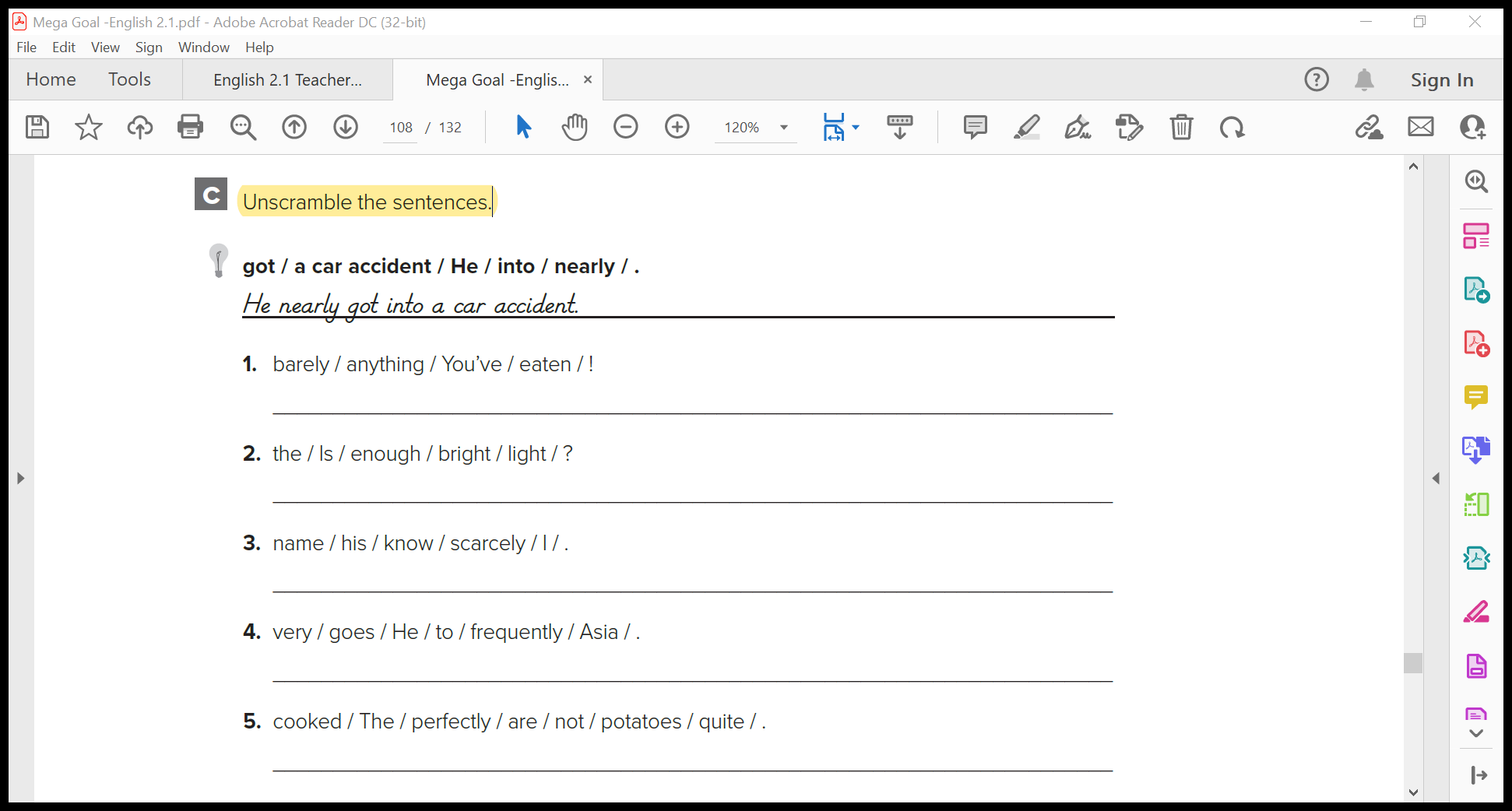 You’ve barely eaten anything !
Is the light bright enough?
I scarcely know his name.
He goes to Asia very frequently.
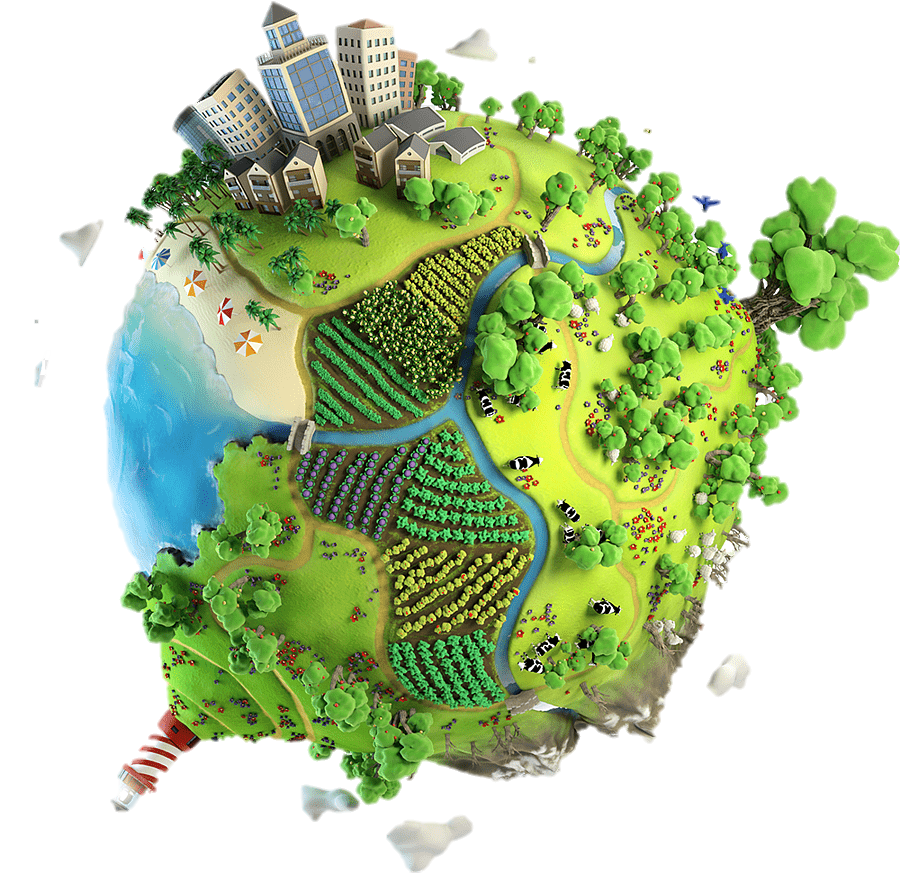 Summarize the Grammar
Sentences Adverbs
Adverbs of Degree
Beginning
Before the Adj /Adv
Enough After the Adj /Adv
Before the Verb
After the Helping verb
Before the Verb
Be ( am - is  –  are )
Has / Have / Had
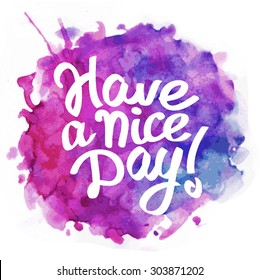